Les jeunes apprennent à souder et à assembler une radio FM.
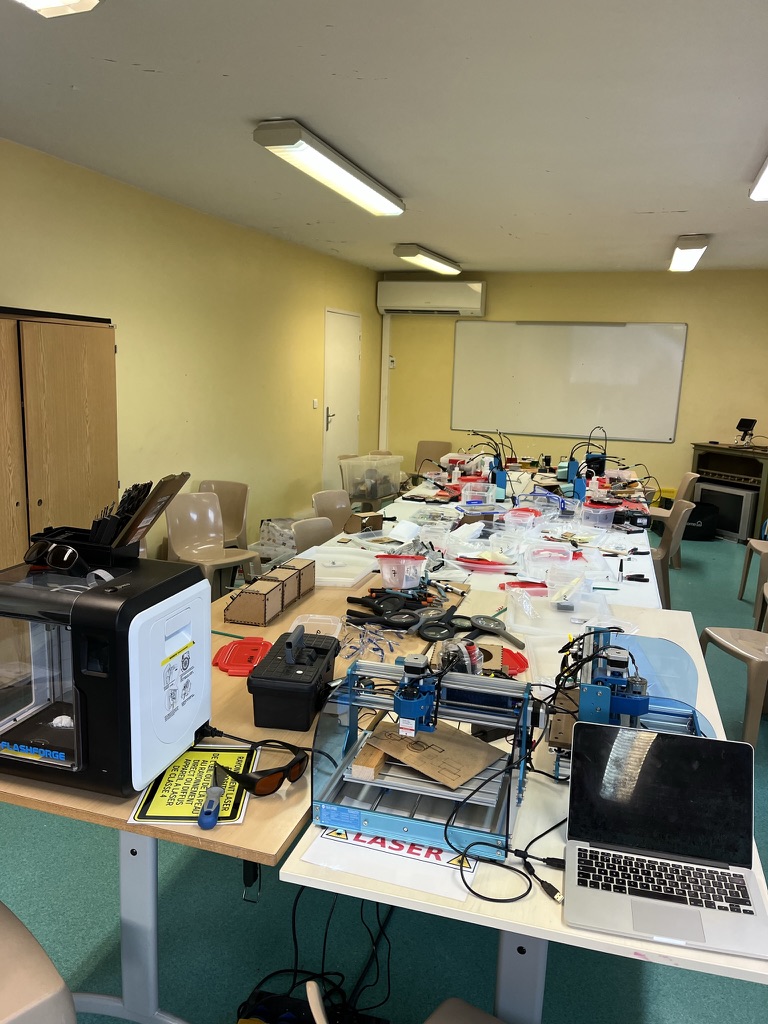 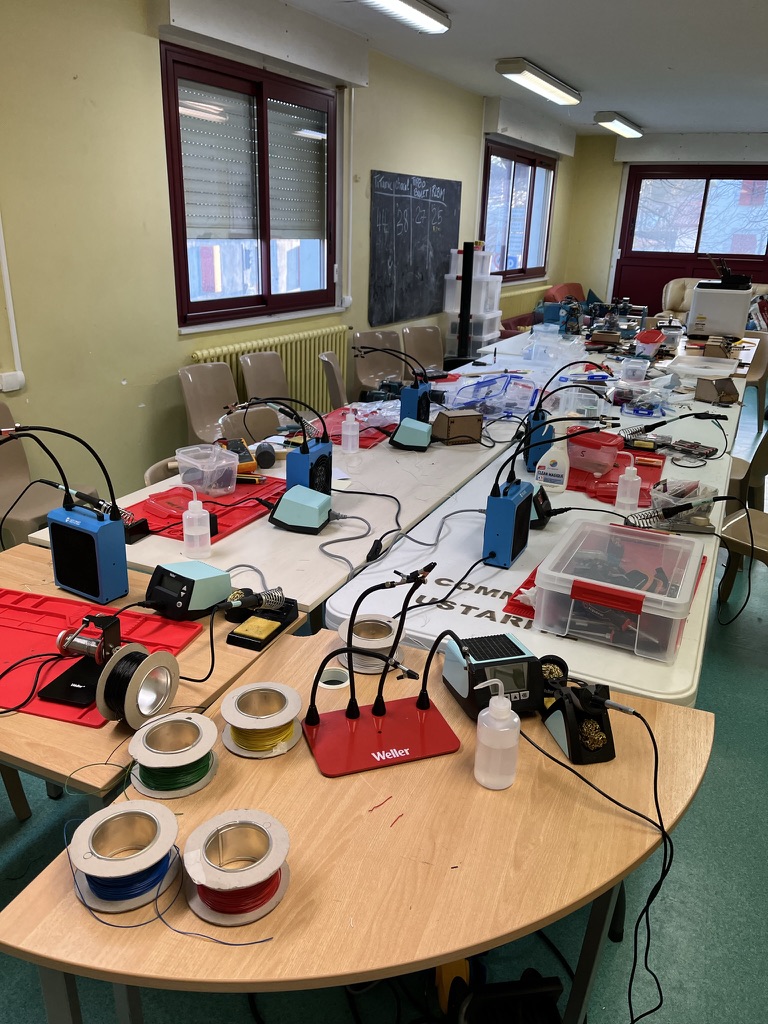 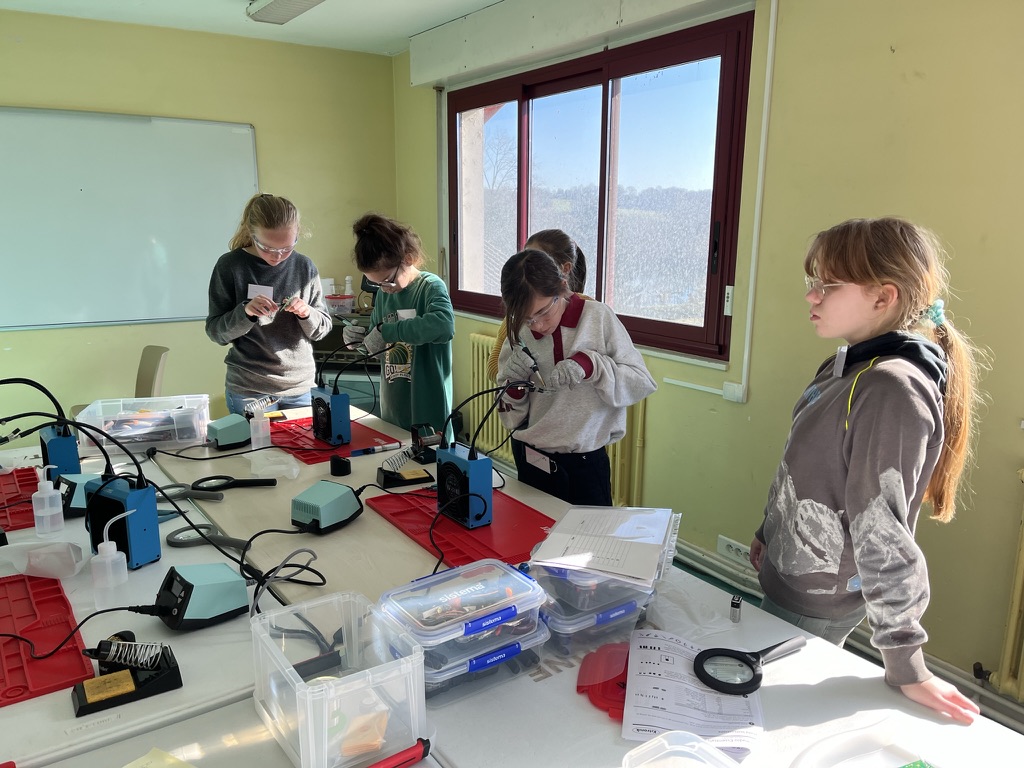 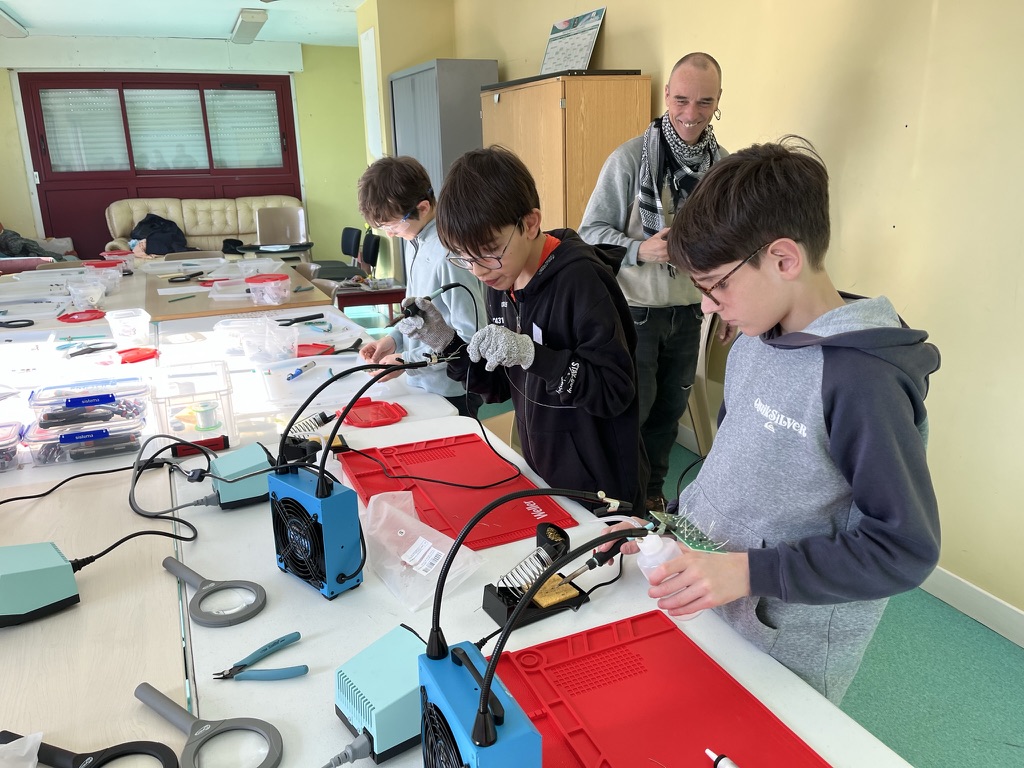 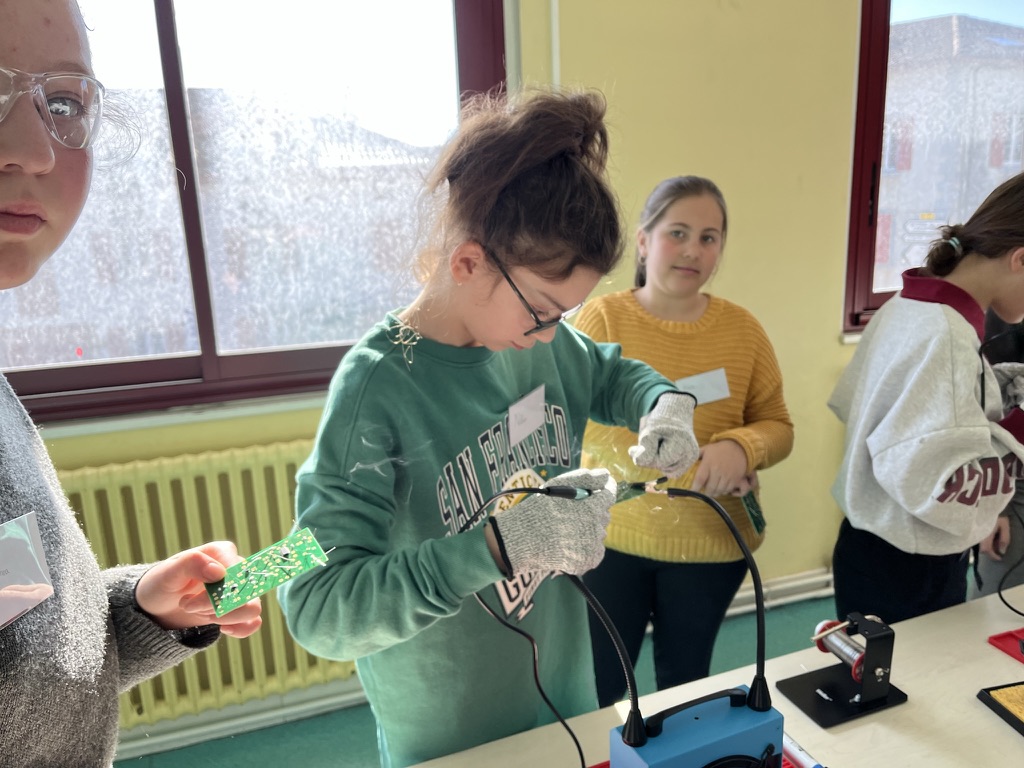 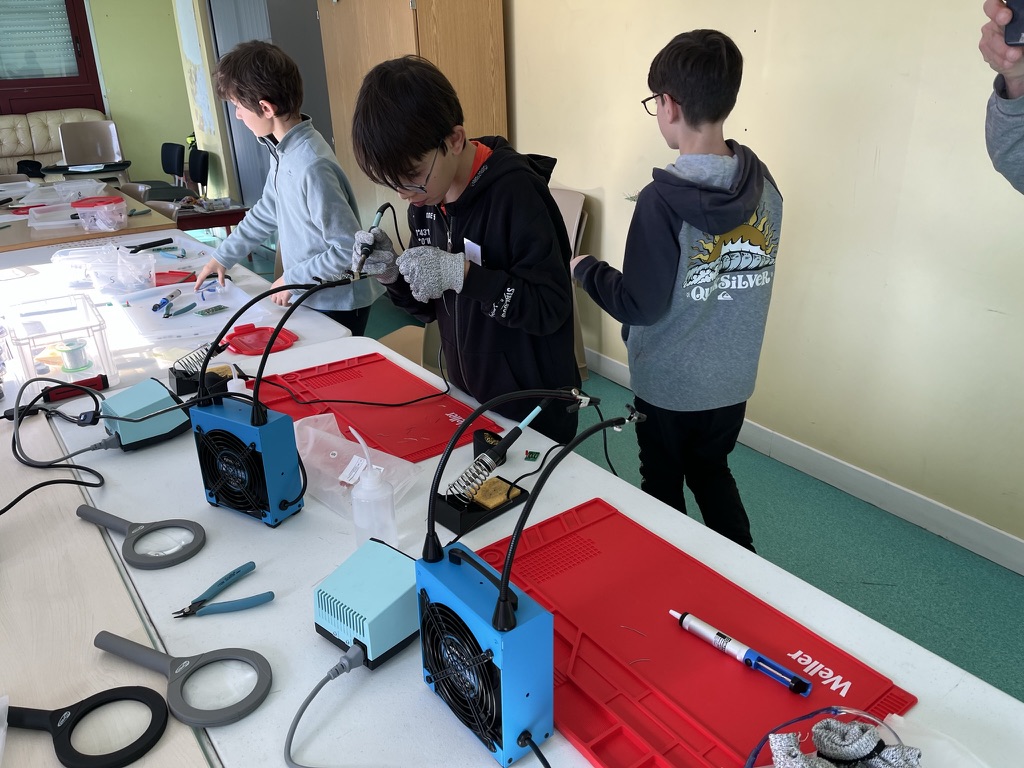 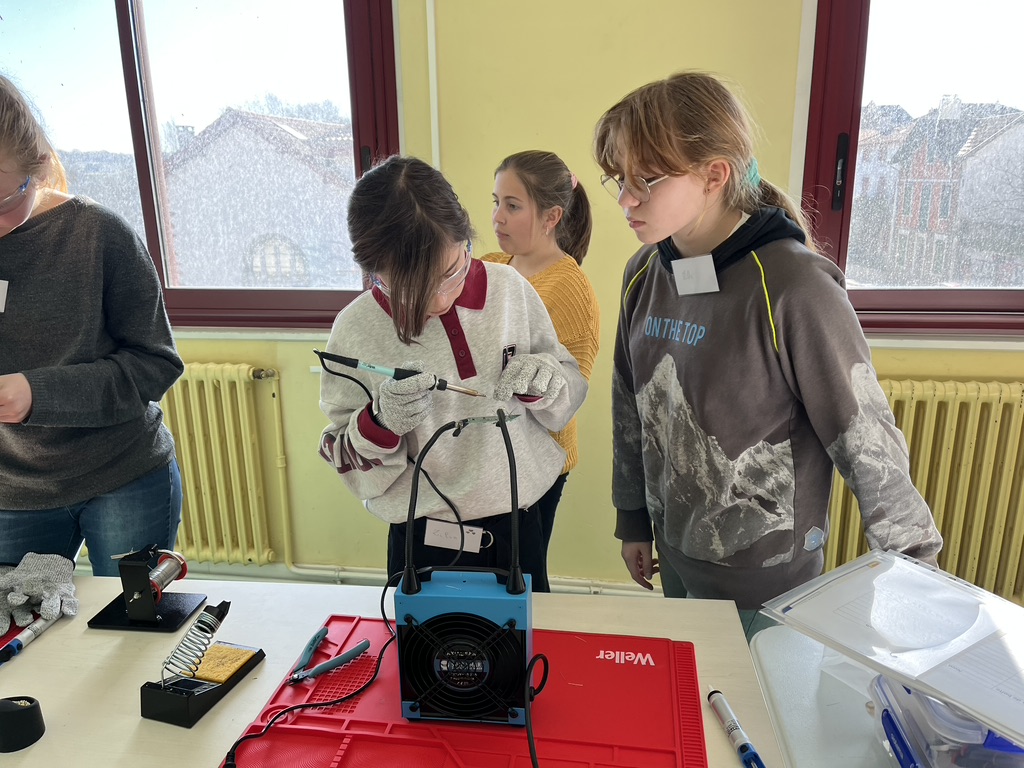 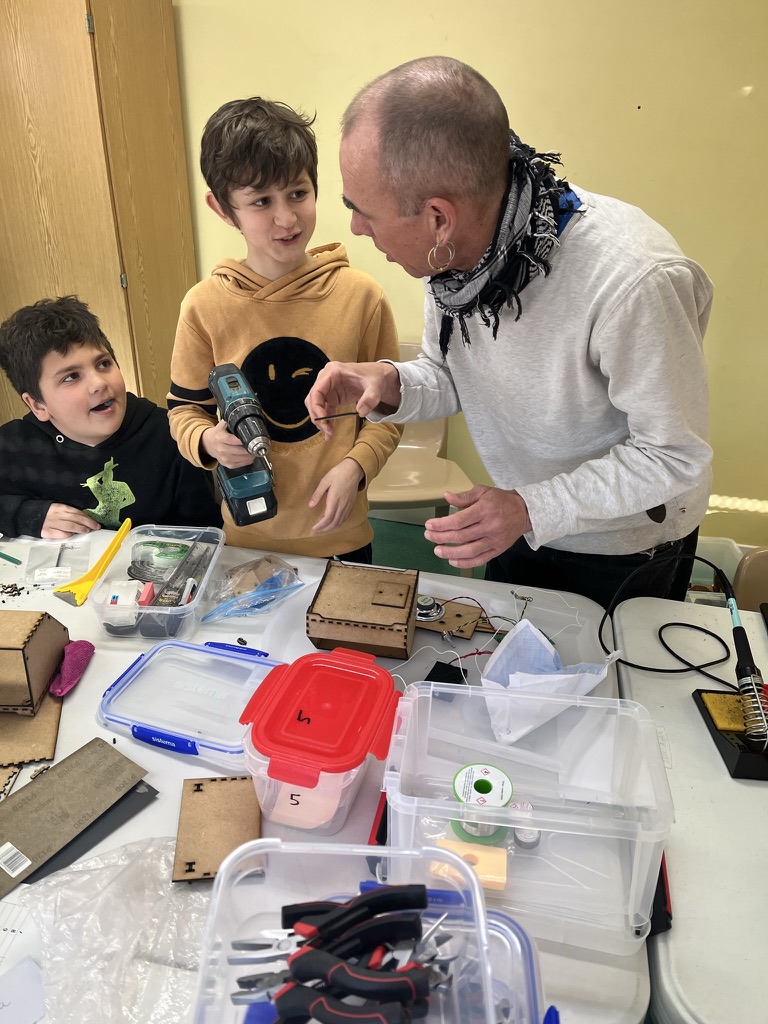